Підходи до регулювання банківської діяльності в сучаних умовах глобалізації
Харченко Лариса 8.0721
Сьогодні в усьому світі прискореними темпами розвиваються інтеграційні процеси у сфері міждержавних відносин. Глобальна економічна інтеграція є найважливішим чинником, яка сприяє входженню країн у світове економічне співтовариство та багато в чому визначає подальший розвиток внутрішнього ринку країни. Значної реструктуризації зазнали й національні ринки банківського сектору більшості країн світу.
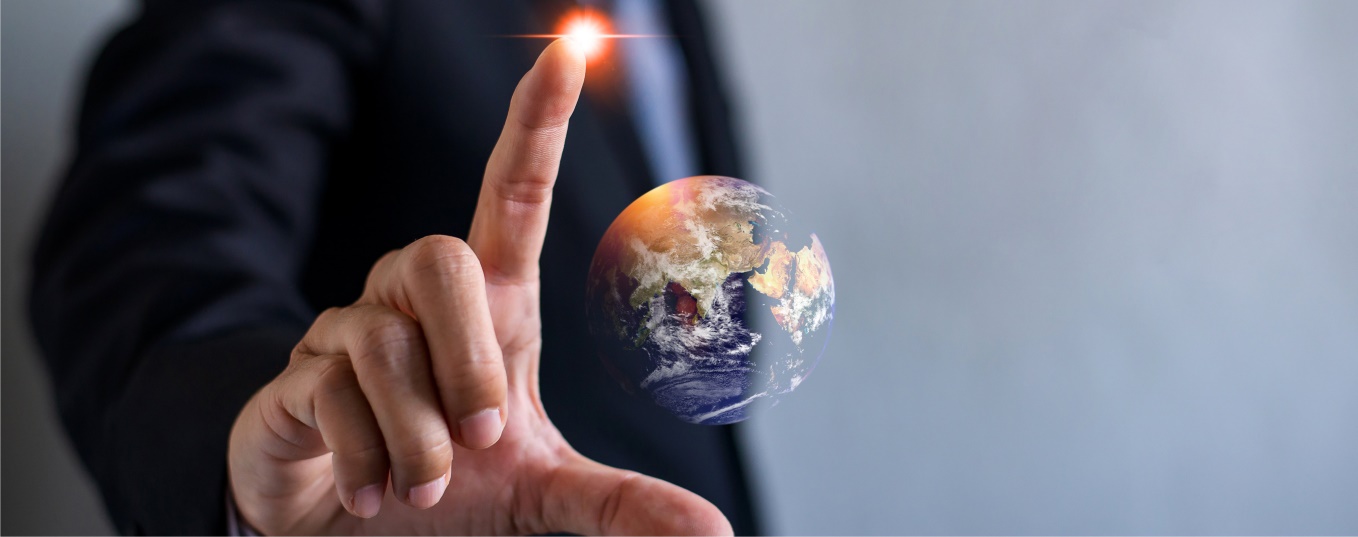 Глобалізація (від французького global – загальний, всесвітній; від лат. globus – куля)  процес обміну товарами, послугами, капіталом, технологіями та робочою силою, що виходить за межі географічних кордонів певної держави і є причиною усунення відмінностей між національними ринками та їх інтеграції у ринок світовий
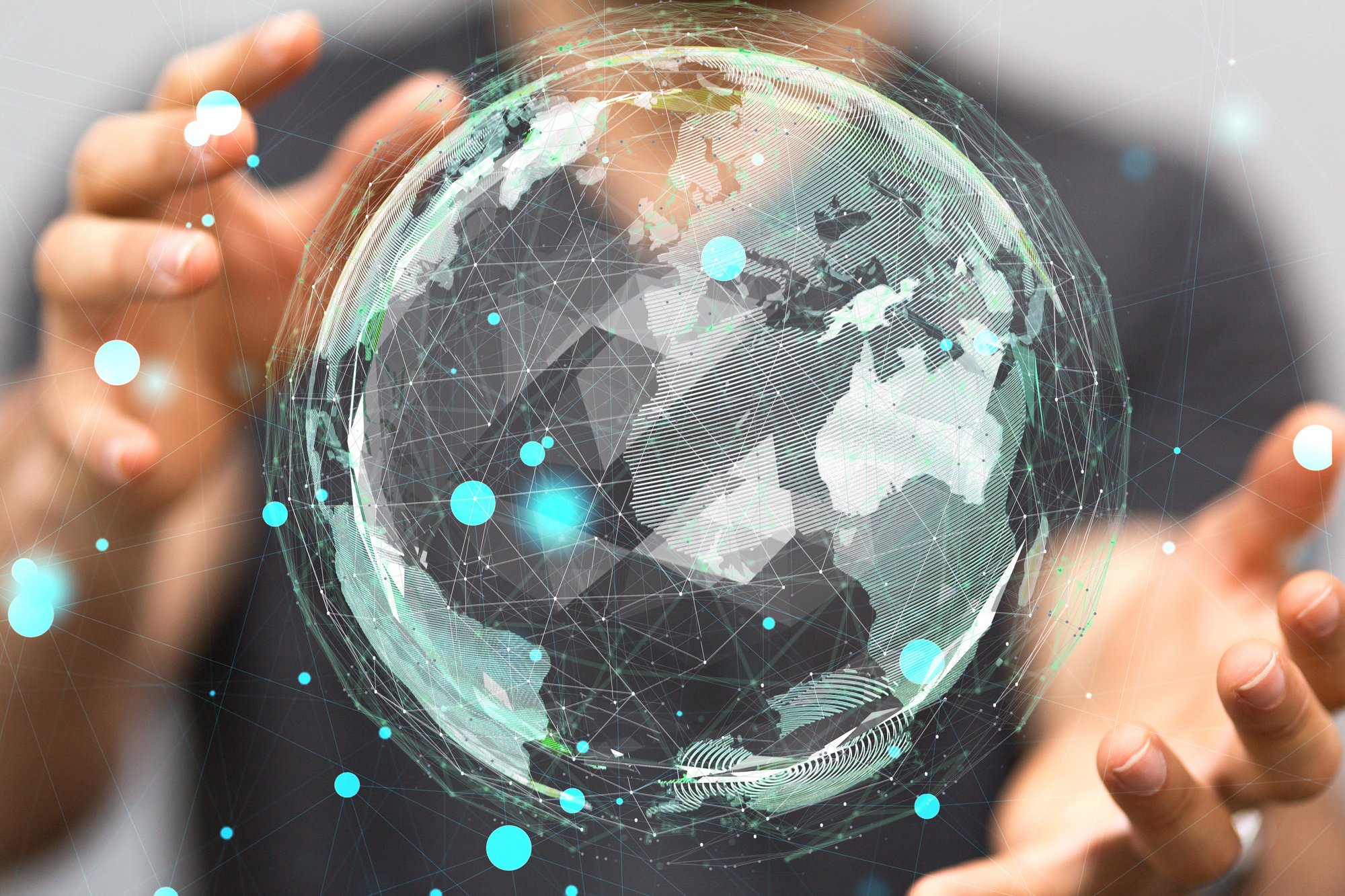 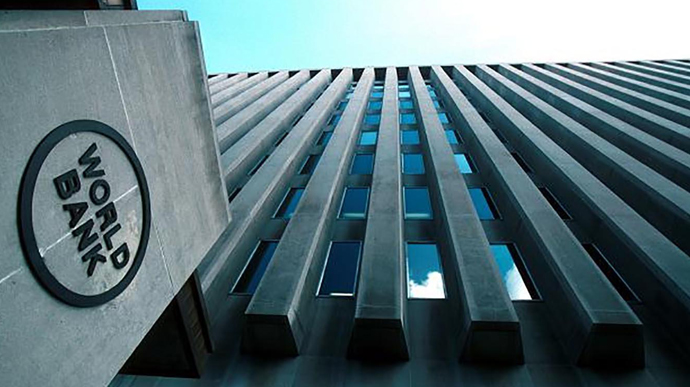 Глобалізація банківської діяльності – розширення діяльності банку за межі країни, в якій він заснований, поширення його операцій на закордонних клієнтів.
Присутність банків з іноземним капіталом у банківський системі України відповідає інтересам розвитку національної фінансової системи, сприяє залученню іноземних інвестицій та розширенню ресурсної бази соціальноекономічного розвитку.
Водночас існують досить серйозні фінансові та економічні ризики швидкого зростання частки іноземного банківського капіталу, пов’язані з можливою втратою суверенітету в сфері грошово-кредитної політики, можливим посиленням нестабільності, несподіваними коливаннями ліквідності банків, спекулятивними змінами попиту та пропозиції на грошово-кредитному ринку, можливим відпливом .
Вирішення питання про форми та масштаби розширення присутності іноземного банківського капіталу на ринку банківських послуг повинно бути підпорядковане стратегічним цілям соціально-економічного розвитку, підвищення національної конкурентоспроможності, економічної безпеки, зміцнення грошово-кредитної системи України.
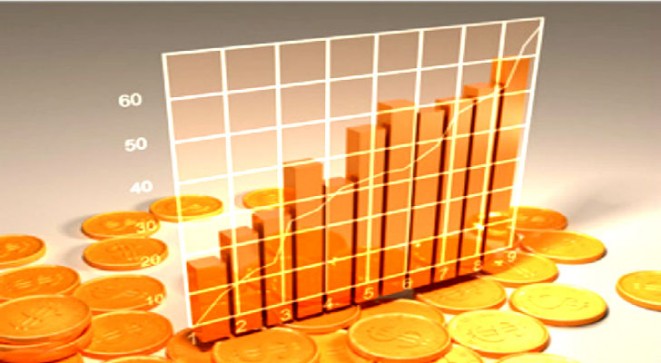 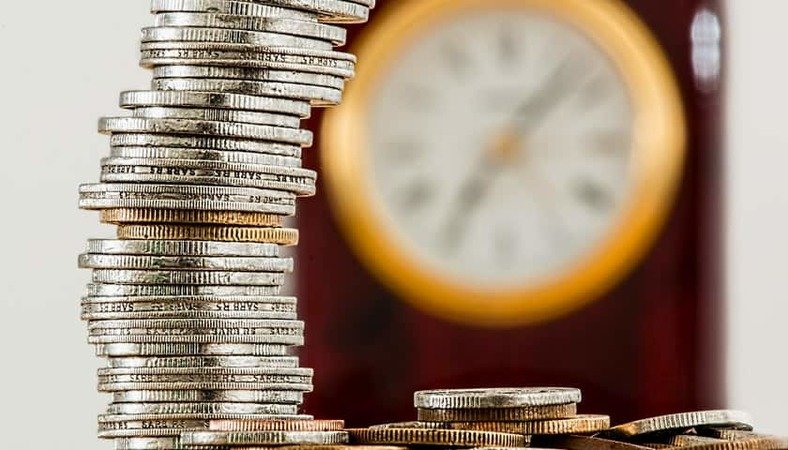 Основні напрямки оптимізації допуску іноземного банківського капіталу мають знайти системне вирішення під час розробки та реалізації національної стратегії розвитку банківської системи
По-перше, збільшення частки іноземного банківського капіталу у банківській системі має відбуватися поступово — відповідно до створення сприятливих внутрішніх умов розвитку банківського сектора та підвищення конкурентоспроможності національного банківського капіталу
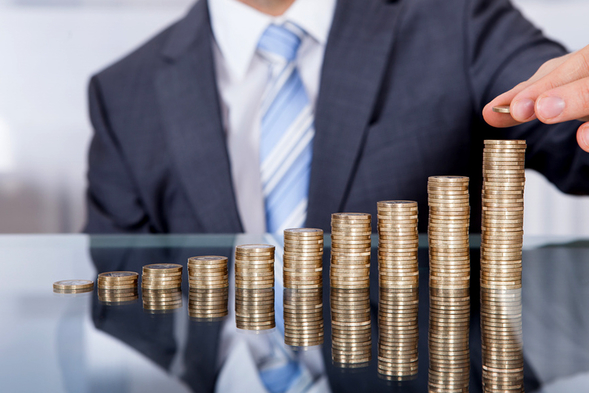 Допуск філій зарубіжних банків мусить здійснюватися не раніше, ніж через п’ять років після вступу до СОТ, з можливістю подальшого уточнення та диференціації цієї норми для окремих видів діяльності.
По-друге, не забувати про зміцнення та подальший розвиток сегмента банків з державним капіталом, які спеціалізуються на забезпеченні стратегічних соціальних, структурних та зовнішньоекономічних завдань економічного зростання (Укрексімбанк, ОЩАДБАНК, ПРИВАТБАНК, УКРГАЗБАНК, РОЗРАХУНКОВИЙ ЦЕНТР)
По-третє, слід запровадити нормативно-організаційну селекцію та моніторинг доступу іноземного банківського капіталу на основі національних пріоритетів розвитку; запровадити заборону на доступ банків з офшорних зон.
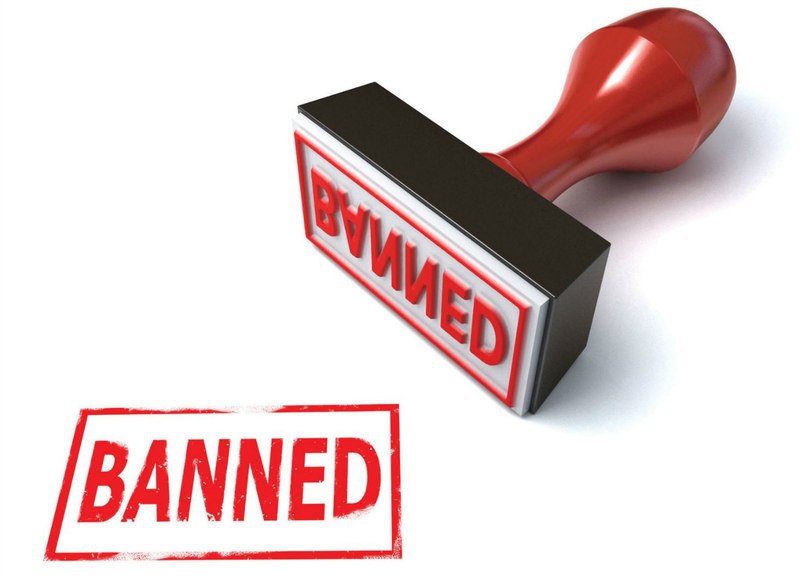 По-четверте, чітко внормувати продаж банків з національним капіталом зарубіжним власникам.
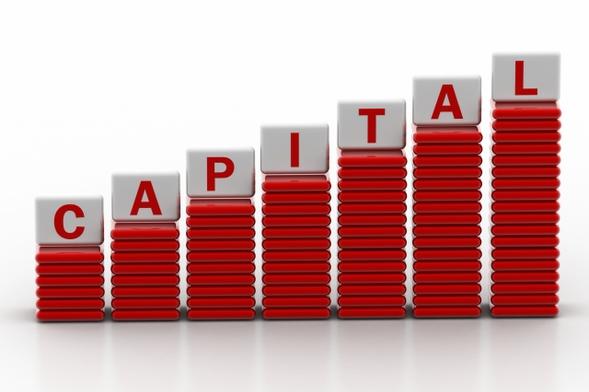 Реалізація таких заходів дасть змогу нейтралізувати або принаймні мінімізувати негативні наслідки збільшення частки іноземного капіталу в банківський системі України, а також сповна скористатися перевагами такої присутності для подальшої розбудови національної економіки, зміцнення грошово-кредитного ринку та загалом фінансової системи.
ДЯКУЮ ЗА УВАГУ!